The United Kingdom of Great Britain
QUIZ TIME!
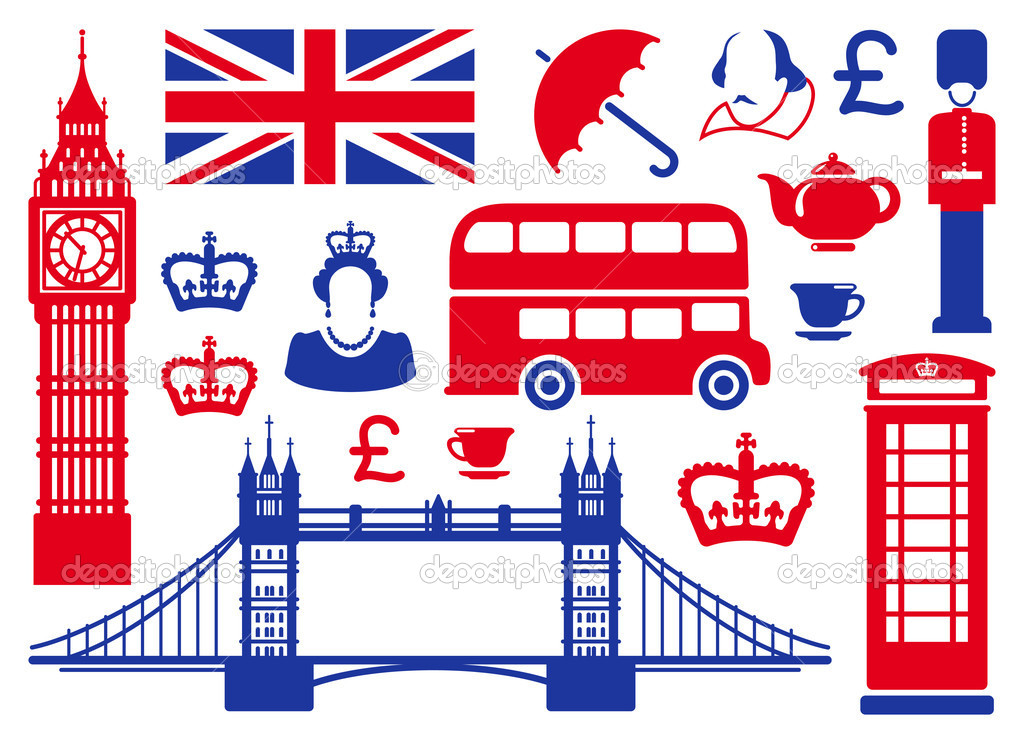 The United Kingdom of Great Britain
What four countries form the UK of Great Britain?

a. 
b.  
c.  
d.
The United Kingdom of Great Britain
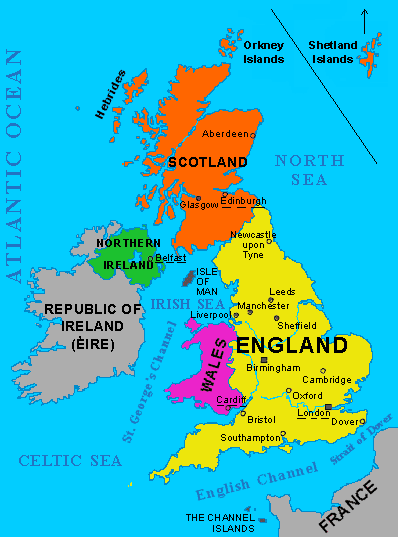 The United Kingdom is 
formed by 
England, 
Wales, 
Scotland and 
Northern  Ireland
The United Kingdom of Great Britain
Can you name the capital cities of each country?

England- 
Wales- 
Scotland- 
Northern Ireland-
The United Kingdom of Great Britain
Can you name the capital cities of each country?

England- London
Wales- Cardiff
Scotland- Edinburgh
Northern Ireland- Belfast
The United Kingdom of Great Britain
1. What’s the name of the British flag?
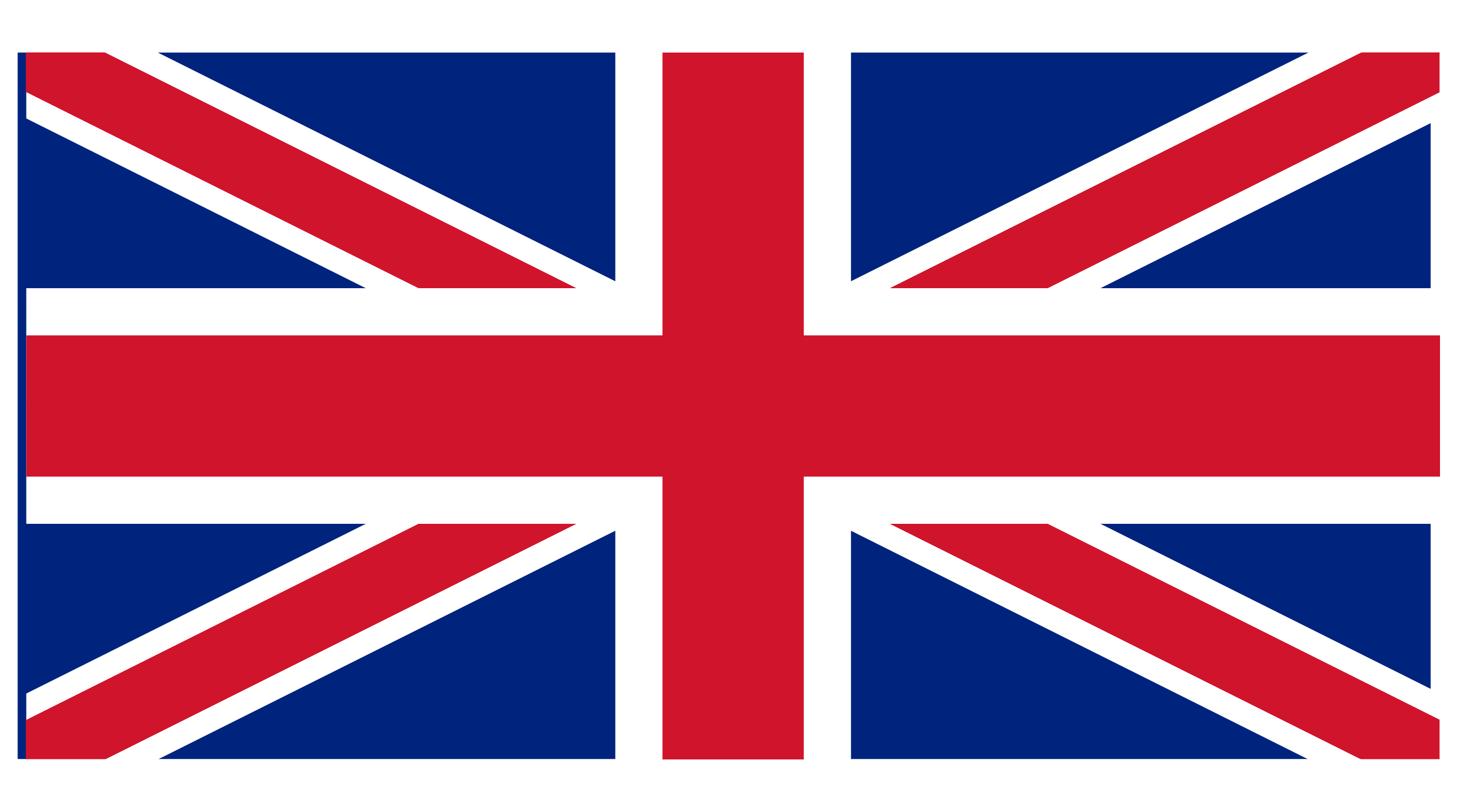 The Union Jack
The United Kingdom of Great Britain
What mythological creature appears in the Welsh flag?
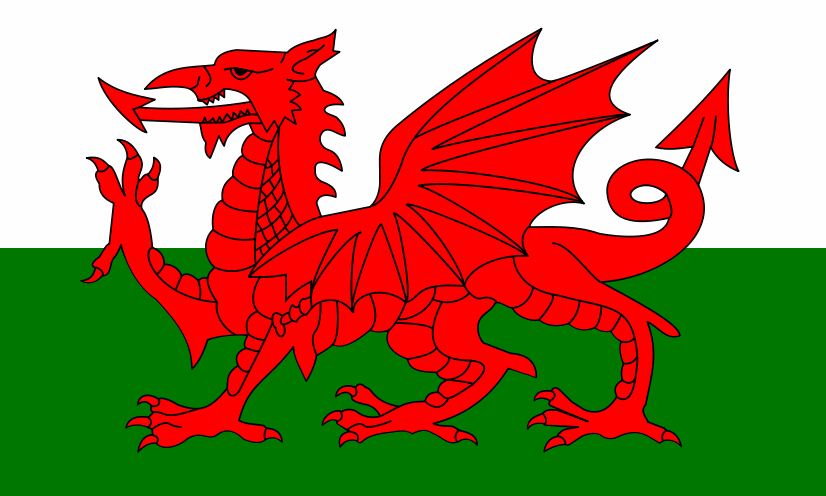 The United Kingdom of Great Britain
St George is the patron saint of…..
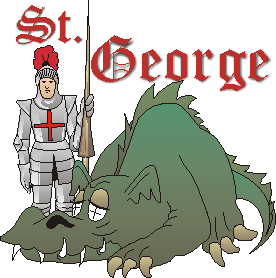 The United Kingdom of Great Britain
Can you match these emblems with their corresponding country?
Rose, thistle, shamrock, dragon
The United Kingdom of Great Britain
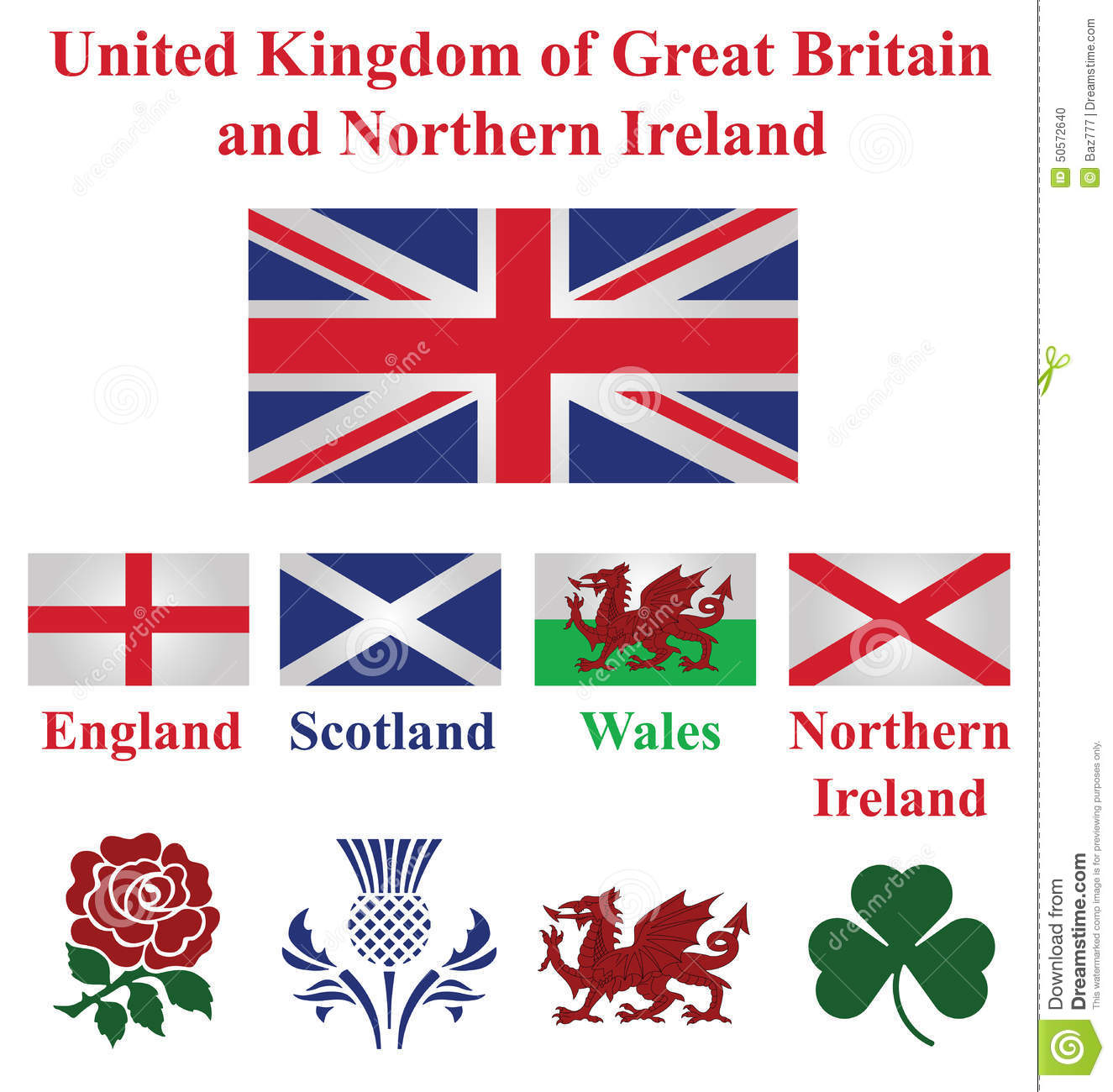 The United Kingdom of Great Britain
Can you recognise the following British landmarks?
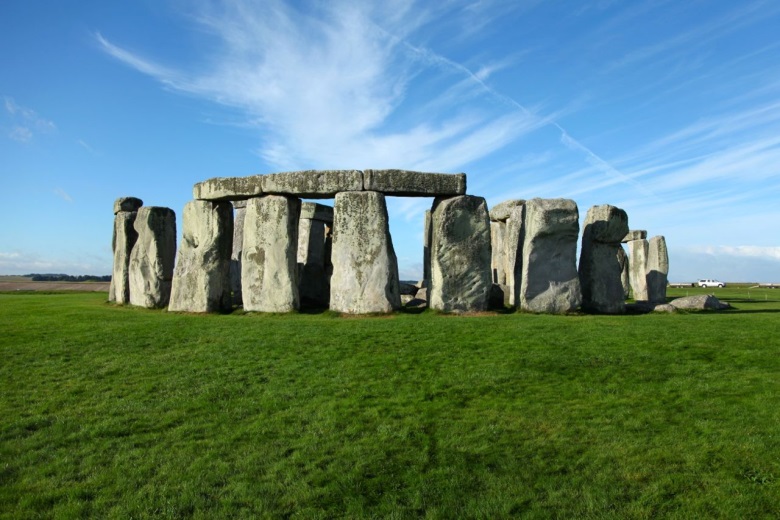 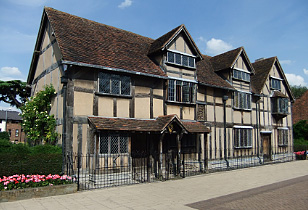 2
1
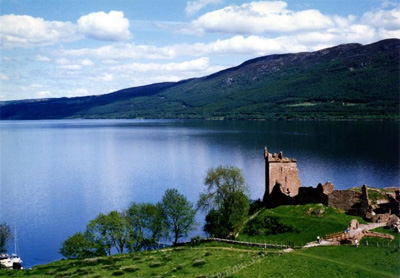 4
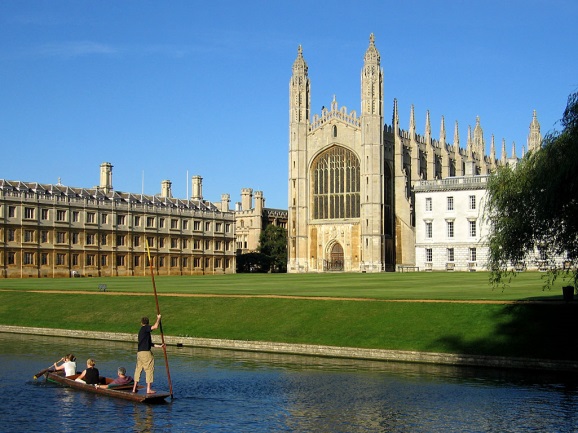 3
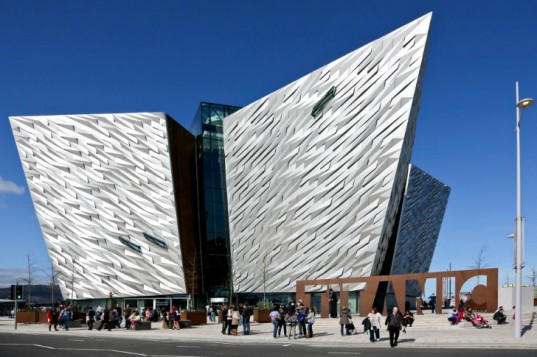 5
The United Kingdom of Great Britain
Name these famous British people
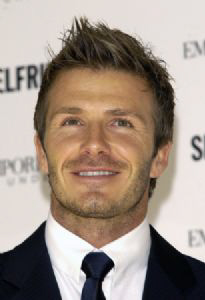 2
1
4
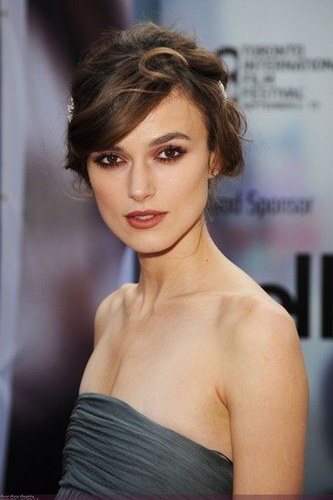 5
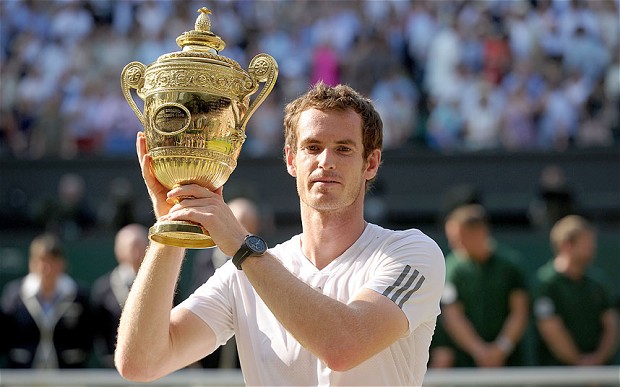 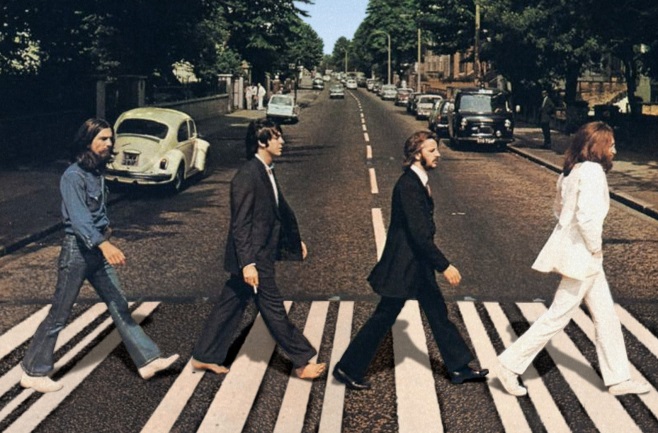 3
The United Kingdom of Great Britain
They rule the country, who are they?
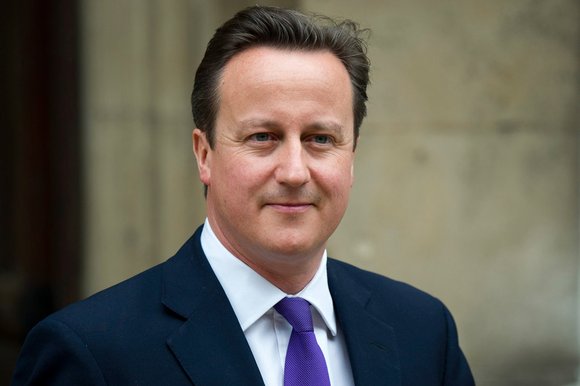 The United Kingdom of Great Britain
Can you recognise these lyrics?
https://youtu.be/tN9EC3Gy6Nk